TERMOELEKTRICKÉ VLASTNOSTI POLYKRYSTALICKÉHO SnSe DOPOVANÉHO As
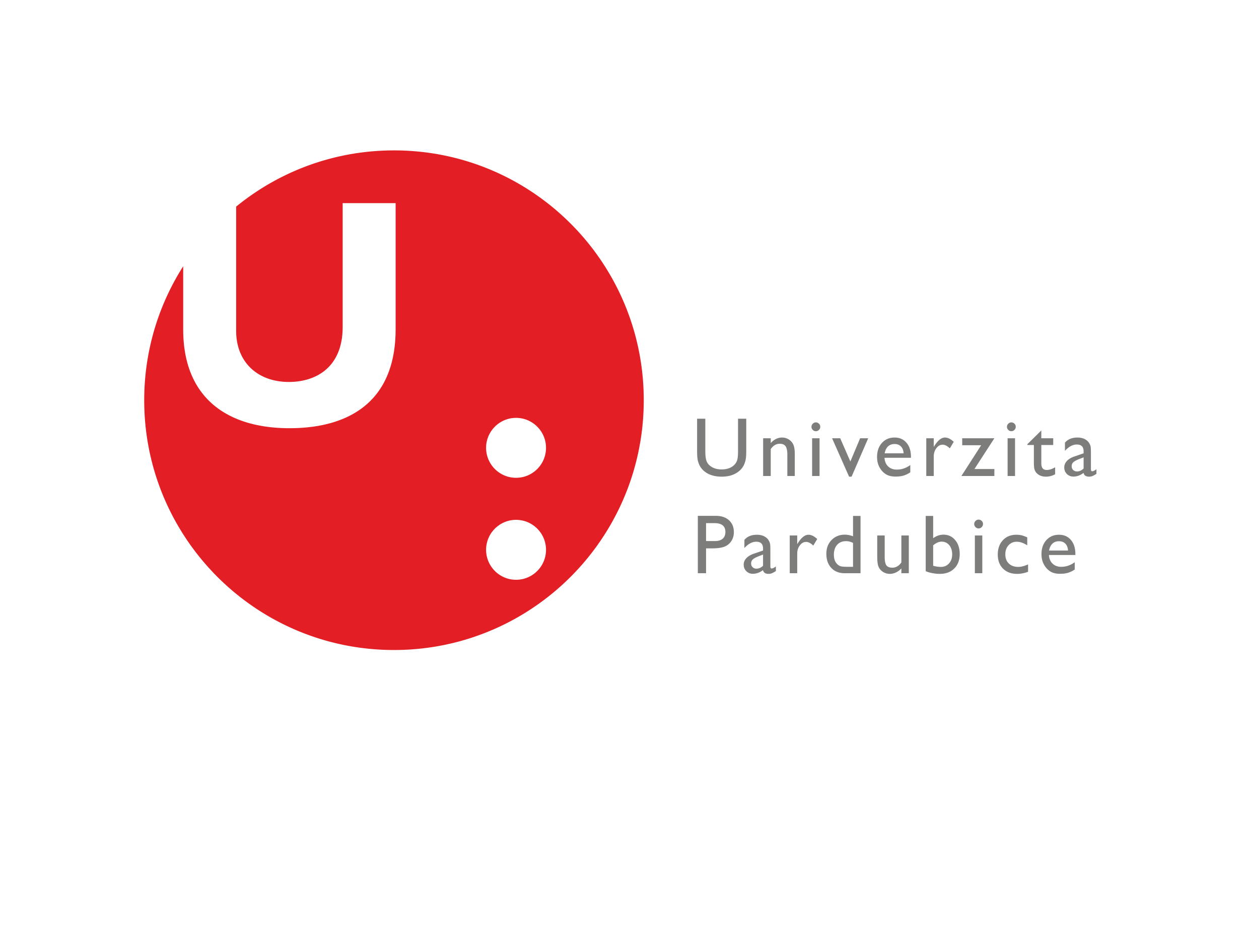 Čermák Šraitrová K.1 , Kucek V. 1, Ruleová P. 1 , Plecháček T. 1 , Drašar Č. 1
1Univerzita Pardubice, Fakulta chemicko-technologická, Studentská 573, 532 10 Pardubice, Česká republika
Parametr termoelektrické účinnosti
Cíl
Struktura SnSe
Vyšetření vlivu arsenu jako dopantu na termoelektrické vlastnosti polykrystalického SnSe, zejména na parametr termoelektrické účinnosti ZT.
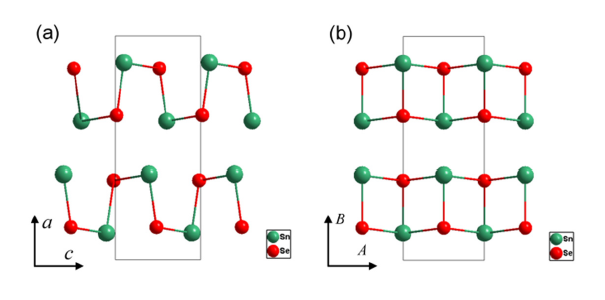 Předpoklad
Experimentální část
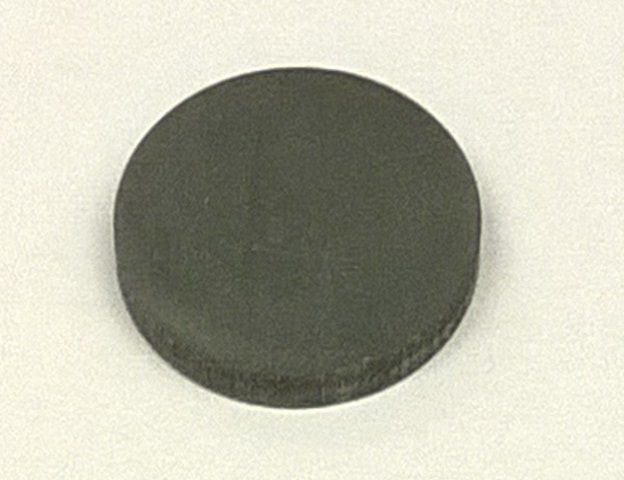 [1]
Byly připraveny polykrystalické vzorky SnSe1-xAsx, kde x = 0; 0,005; 0,0075; 0,01; 0,02; 0,04; 0,06 a 0,08. Křemenné ampule s naváženým výchozím materiálem byly zahřáty na teplotu 1223 K s výdrží6 h. Následovalo volné chladnutí v peci na pokojovou teplotu. Získaný materiál byl pomlet ve vibračním mlýnku pod hexanem a následně za horka vylisován do tablet.
α (Pnma) → β (Cmcm) ~ 810 K
12 mm
Charakterizace materiálu
XRD difrakce
Elektrická vodivost s (300-725 K)
Tepelná vodivost k (300-725 K)
Seebeckův koeficient a (300-725 K)
Parametr ZT byl vypočítán z naměřených dat
Měření Hallova koeficientu nebylo možné kvůli vysokému odporu připravených vzorků
XRD analýza
Vzorky s obsahem arsenu x = 0,02 – 0,08 obsahovaly druhou fázi, která byla identifikována jako SnAs. U vzorků s x ≥ 0,02 pozorujeme pokles objemu elementární buňky. To naznačuje, že se As ve struktuře zabudovává spíše na místo po Sn, než po Se.
Tepelná vodivost
Seebeckův koeficient
Elektrická vodivost
U vzorků s vyšším obsahem arsenu (x ≥ 0,02) pozorujeme pokles Seebeckova koeficientu, který je patrně spojen s přítomností druhé fáze SnAs.
Parametr ZT
Dopované vzorky za zvýšených teplot dosahují nižších hodnot parametru ZT, než vzorek nedopovaný.
Závěr
Citace
[1] LI, Y., SHI, X., REN, D., CHEN, J.  and CHEN, L. Energies. 2015, 8(7), 6275-6285.
[2] CHATTOPADHYAY, T., PANNETIER, J. and VON SCHNERING, H.-G. J. Phys. Chem. Solids 1986, 47(9), 879-885.
[3] Zhao, L.-D., Lo, S.-H., Zhang, Y., Sun, H., Tan, G., Uher, C., Wolverton, C., Dravid, V.P. and Kanatzidis, M.G. Nature. 2014, 508(7496).